Day By Day
BLOTT EN DAG
10.9.10.9.D
4/4
E/G# - MI
Verses: 3
PDHymns.com
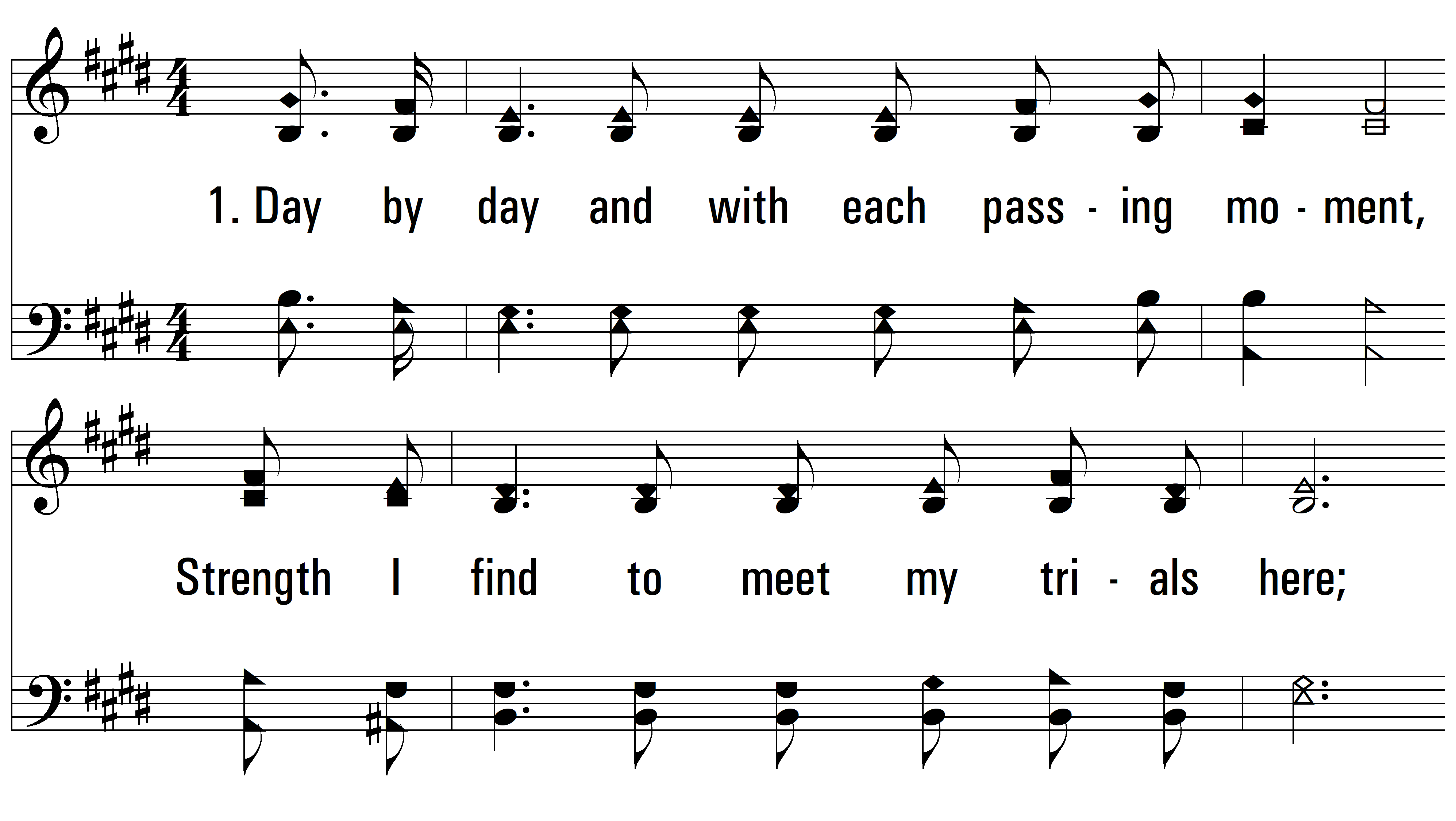 vs. 1 ~ Day By Day
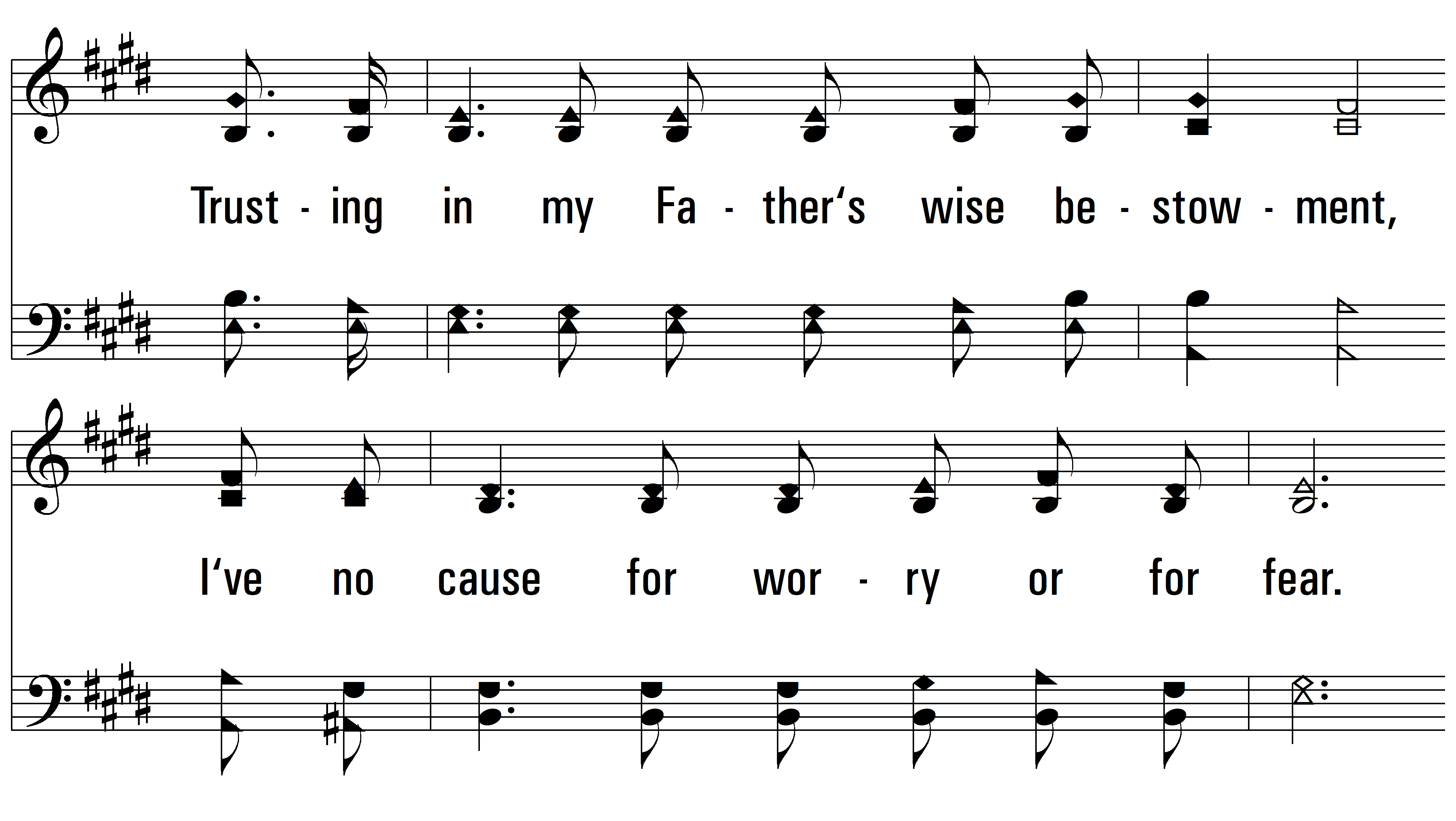 vs. 1
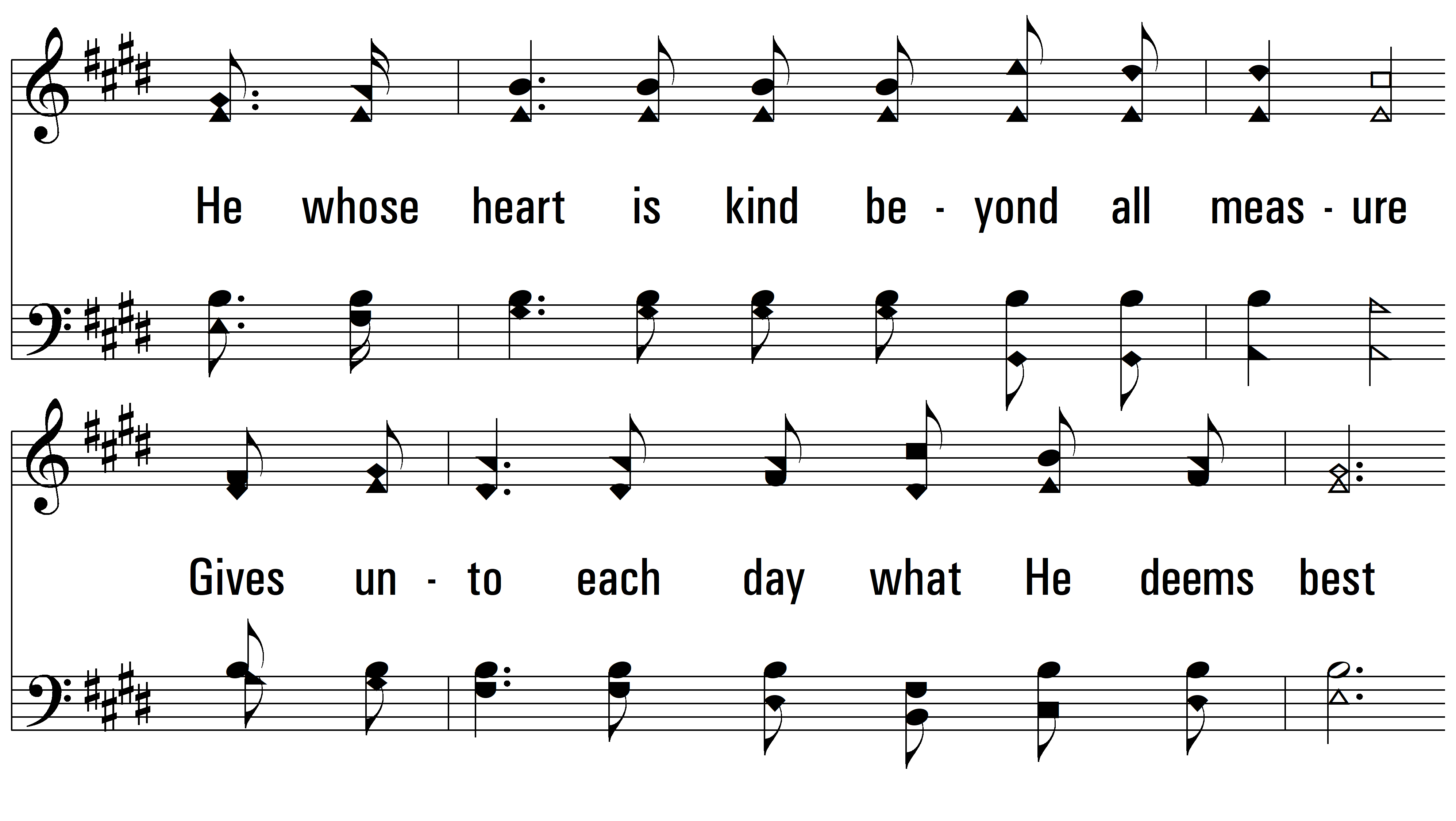 vs. 1
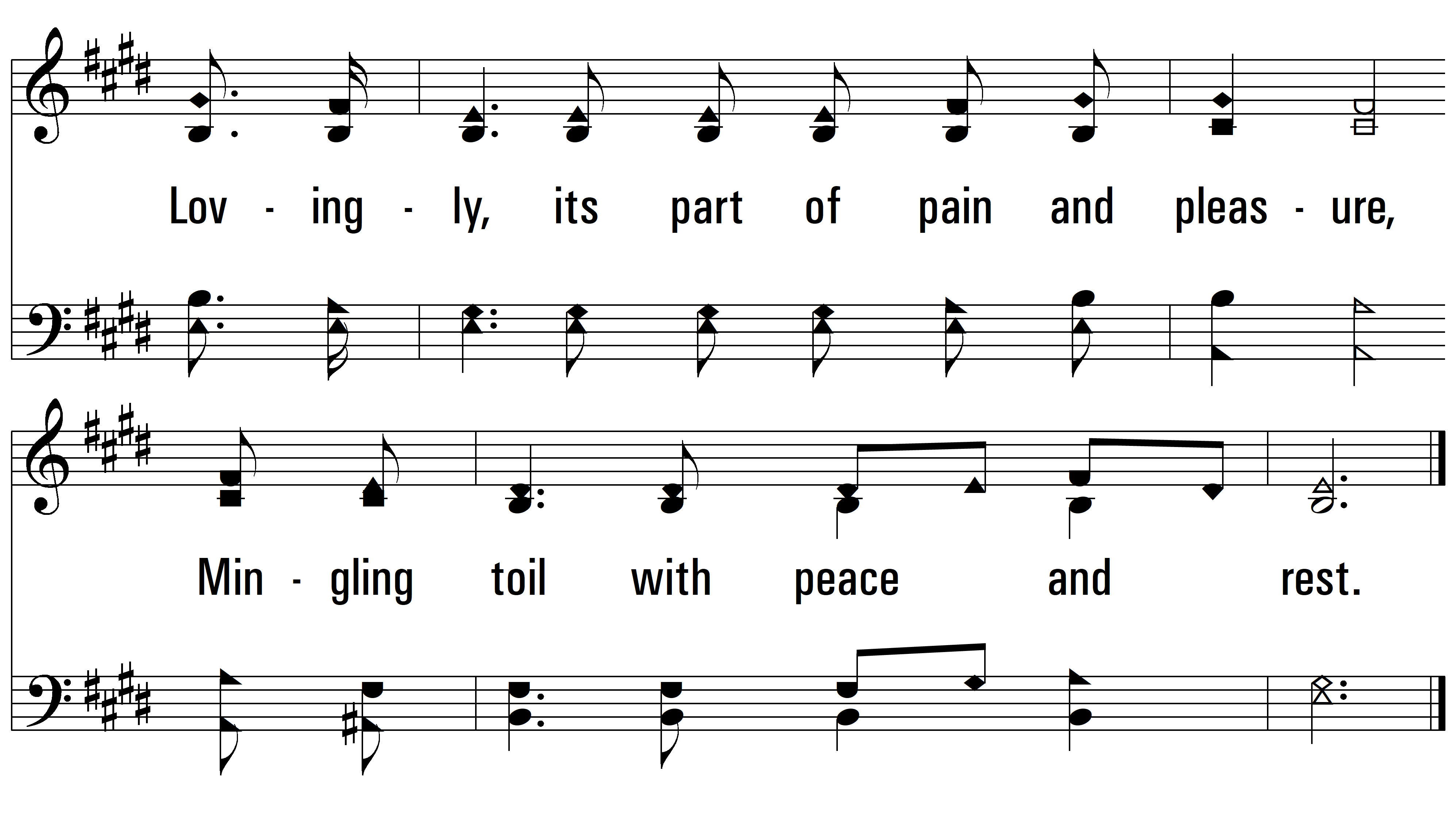 vs. 1
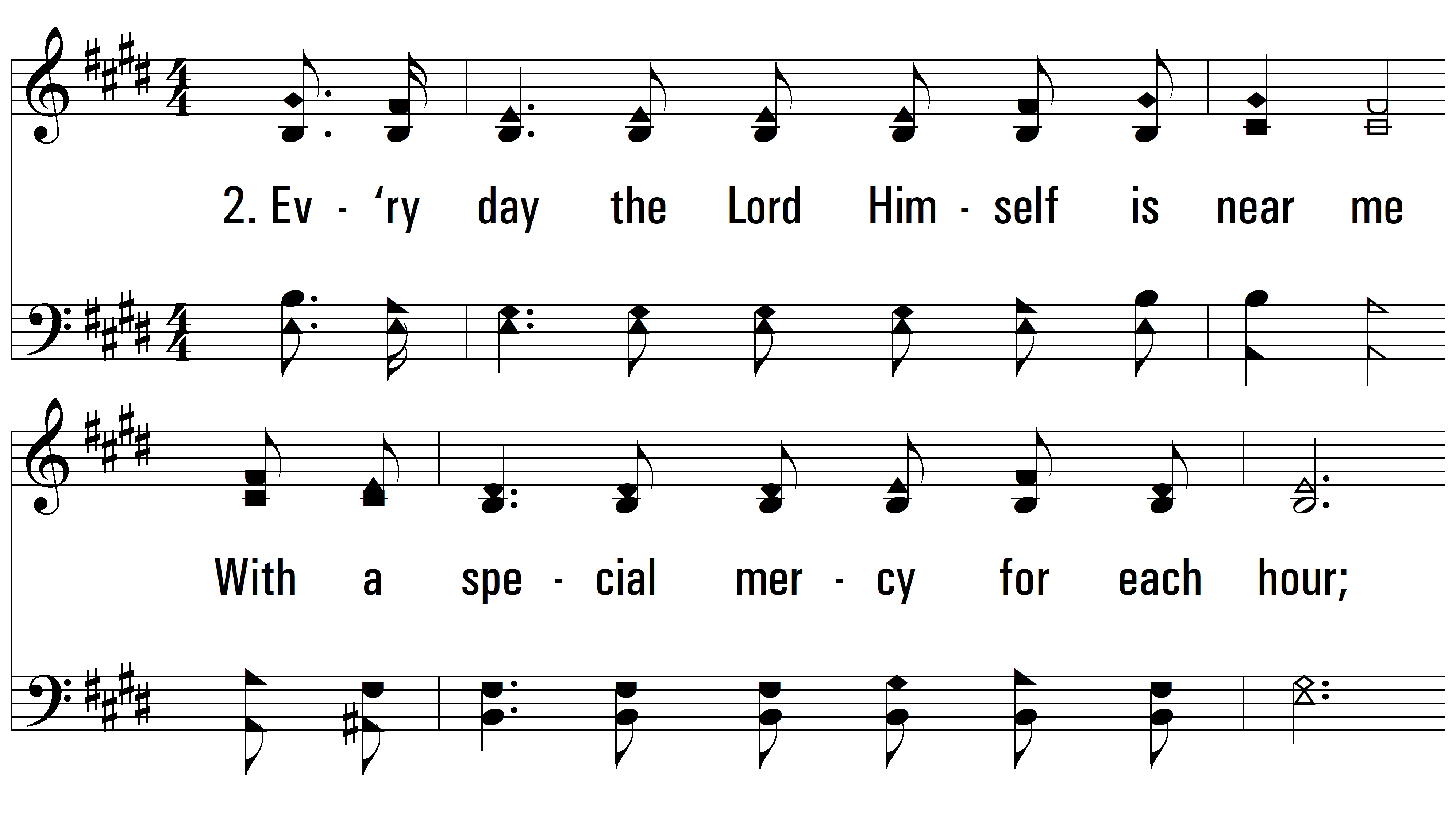 vs. 2 ~ Day By Day
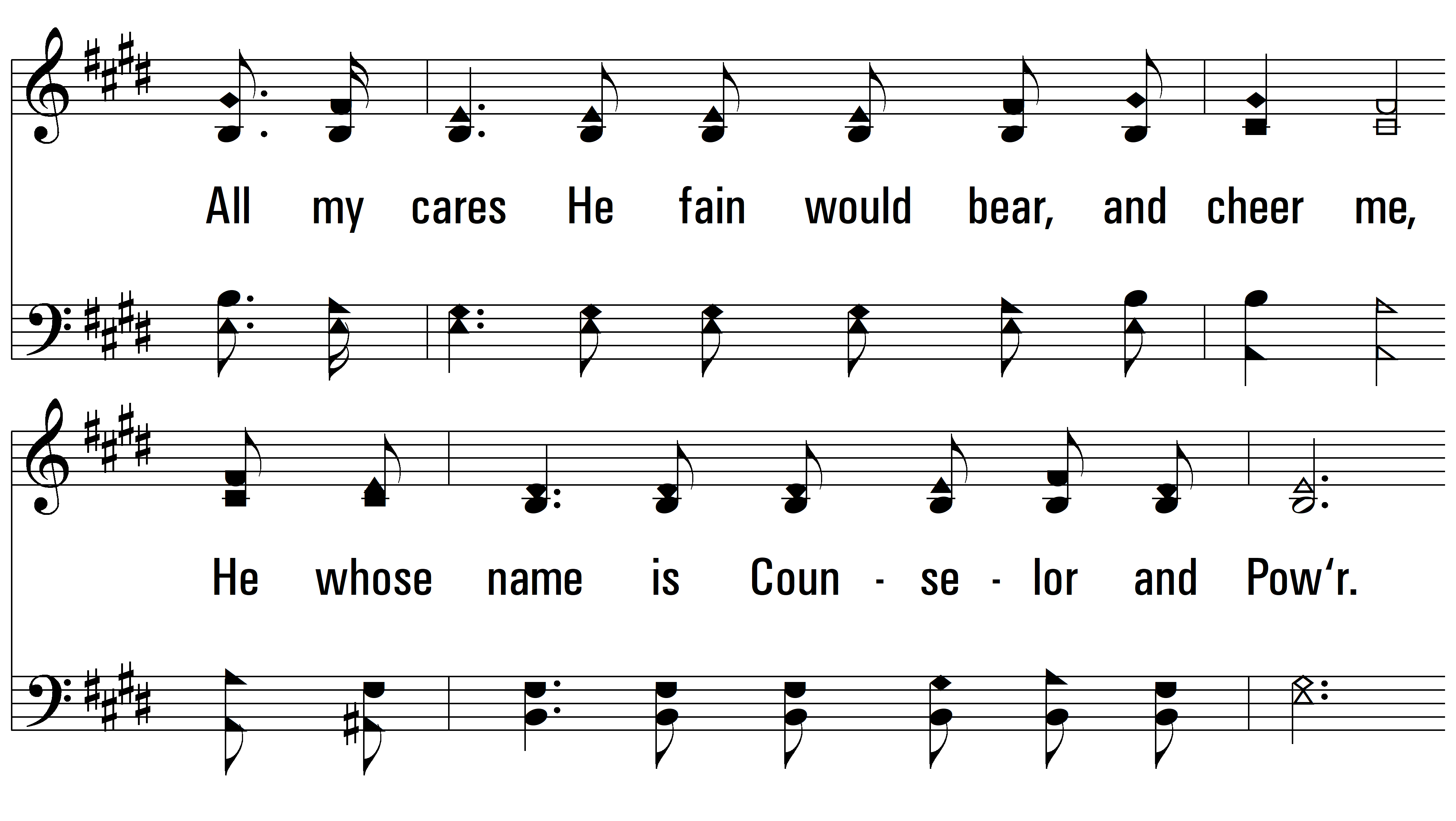 vs. 2
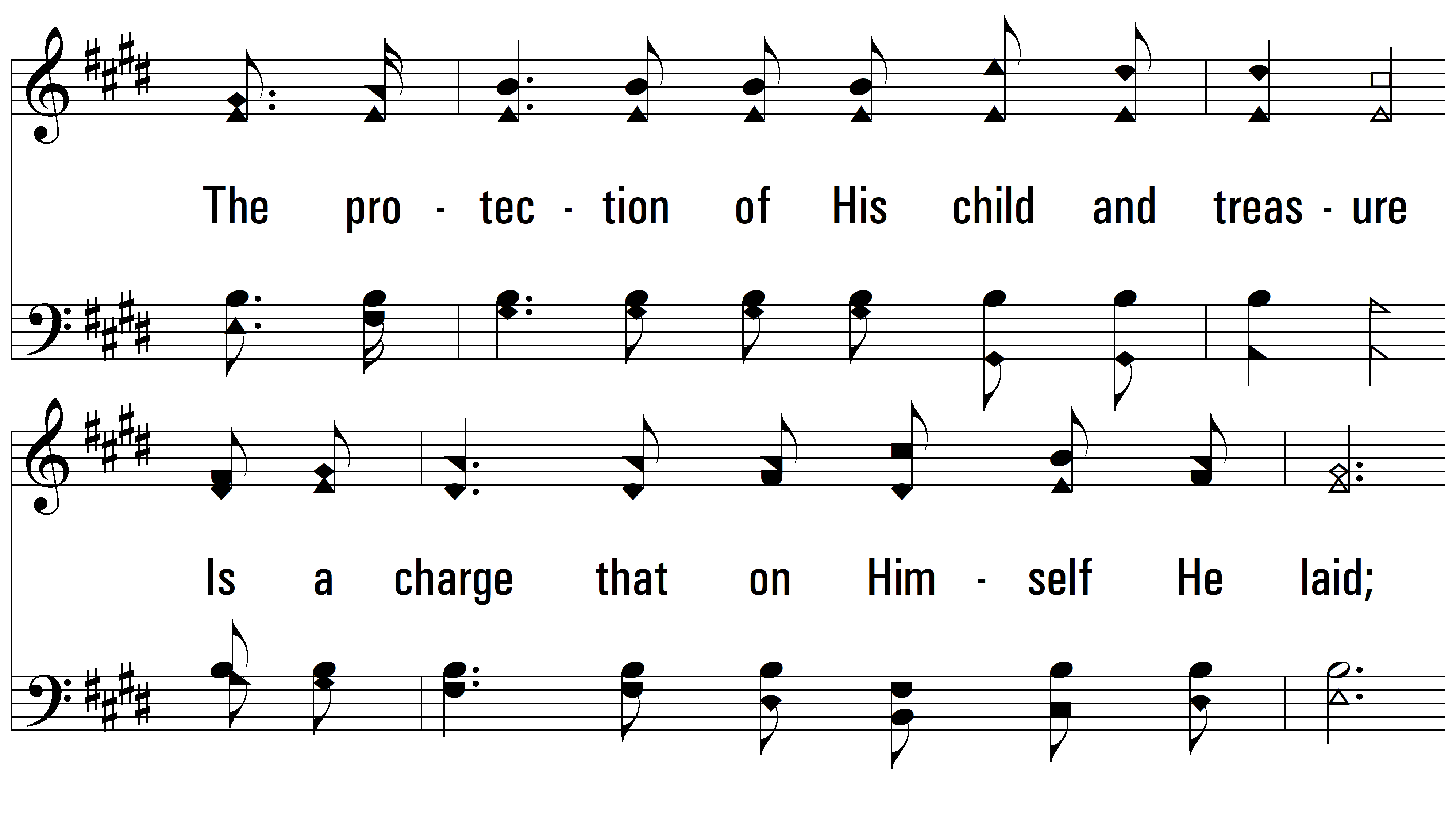 vs. 2
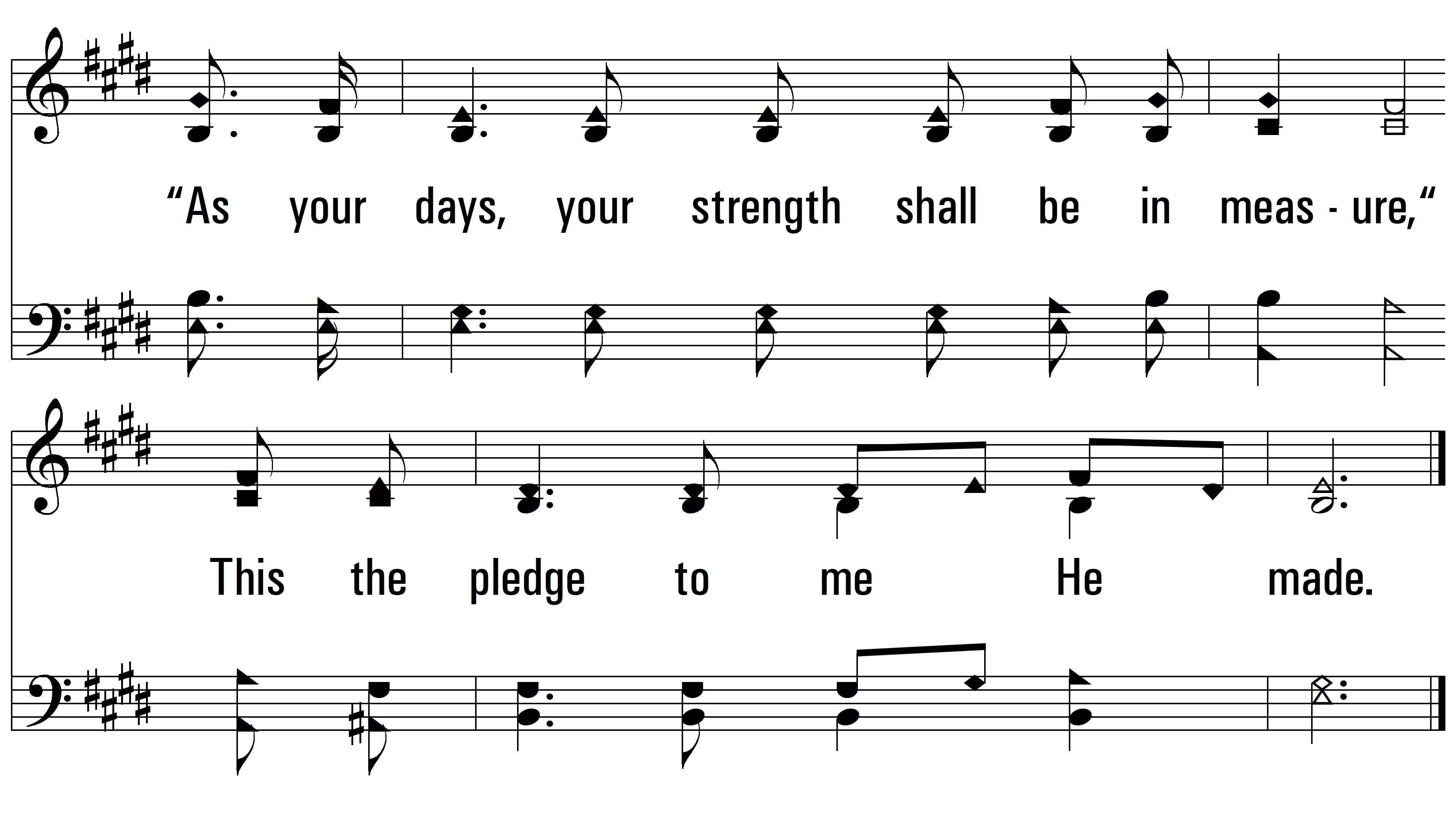 vs. 2
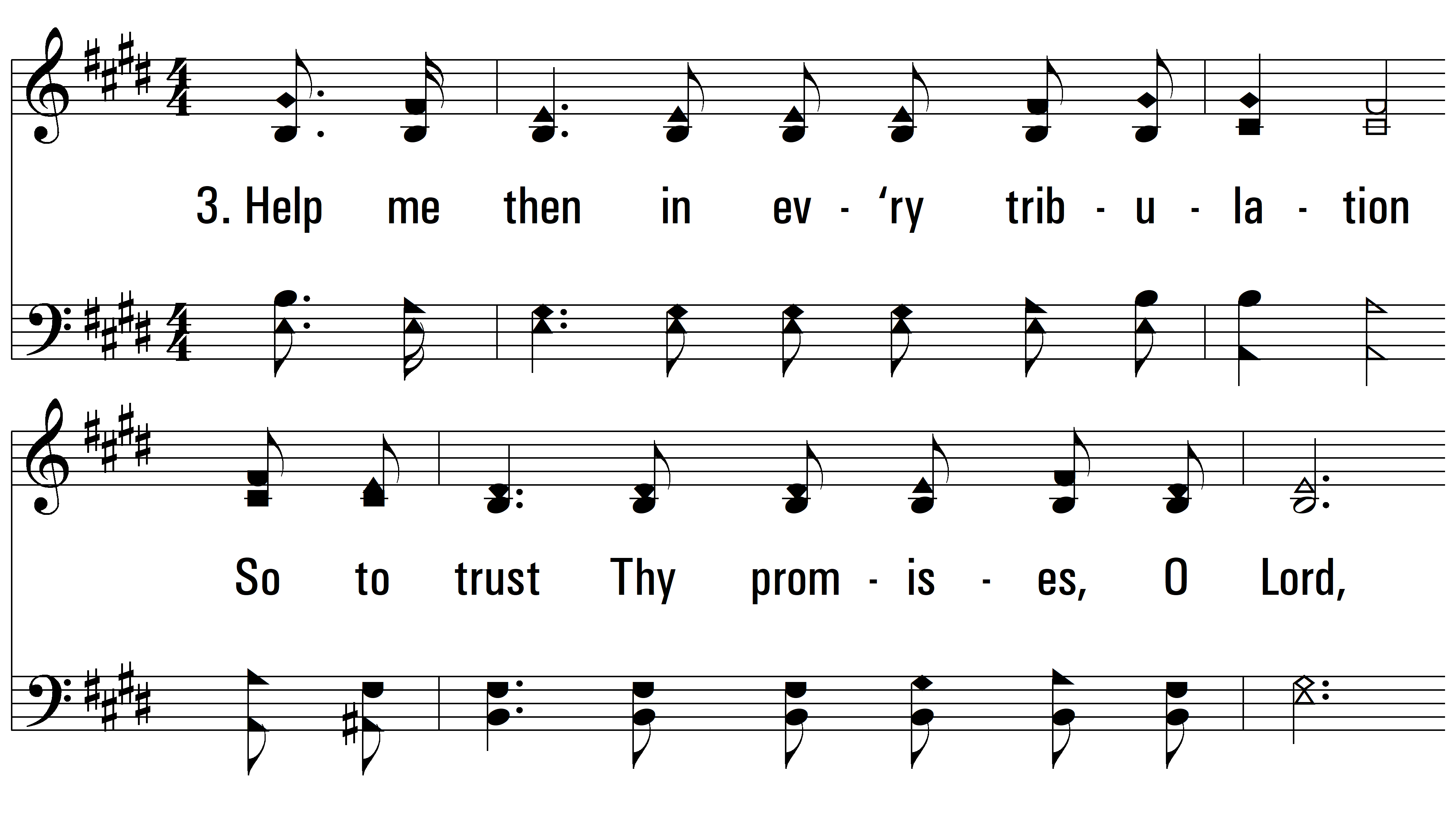 vs. 3 ~ Day By Day
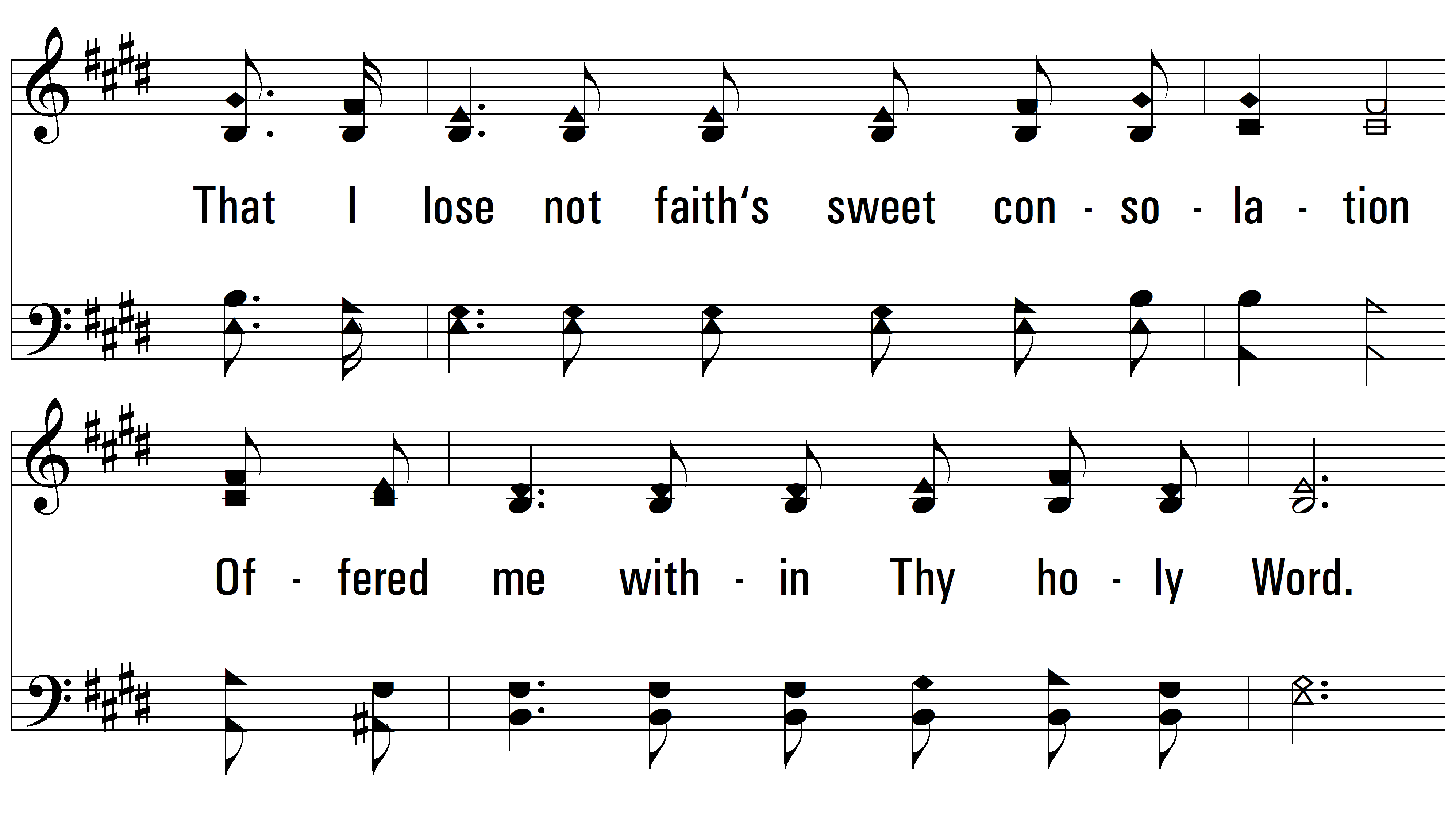 vs. 3
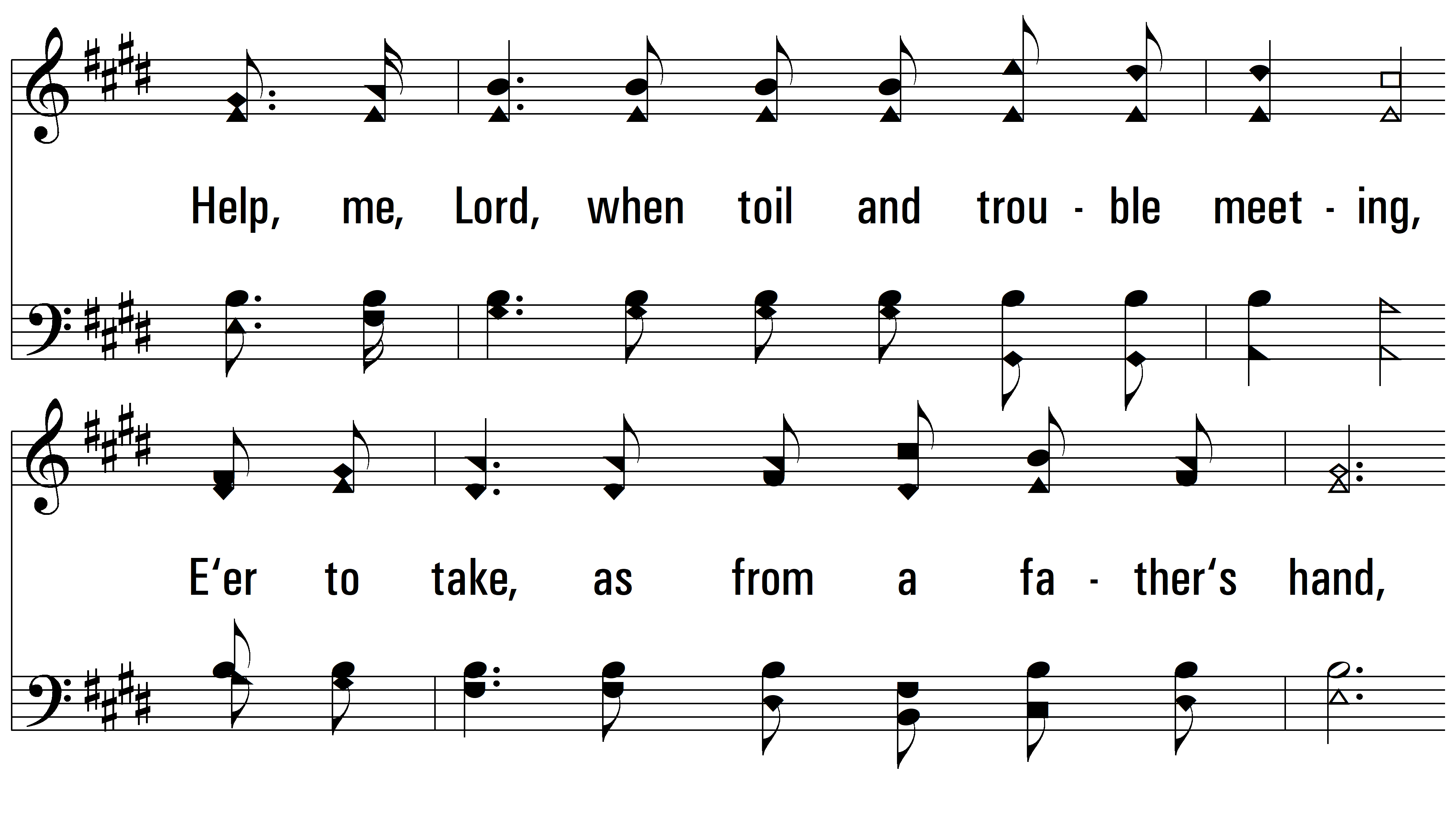 vs. 3
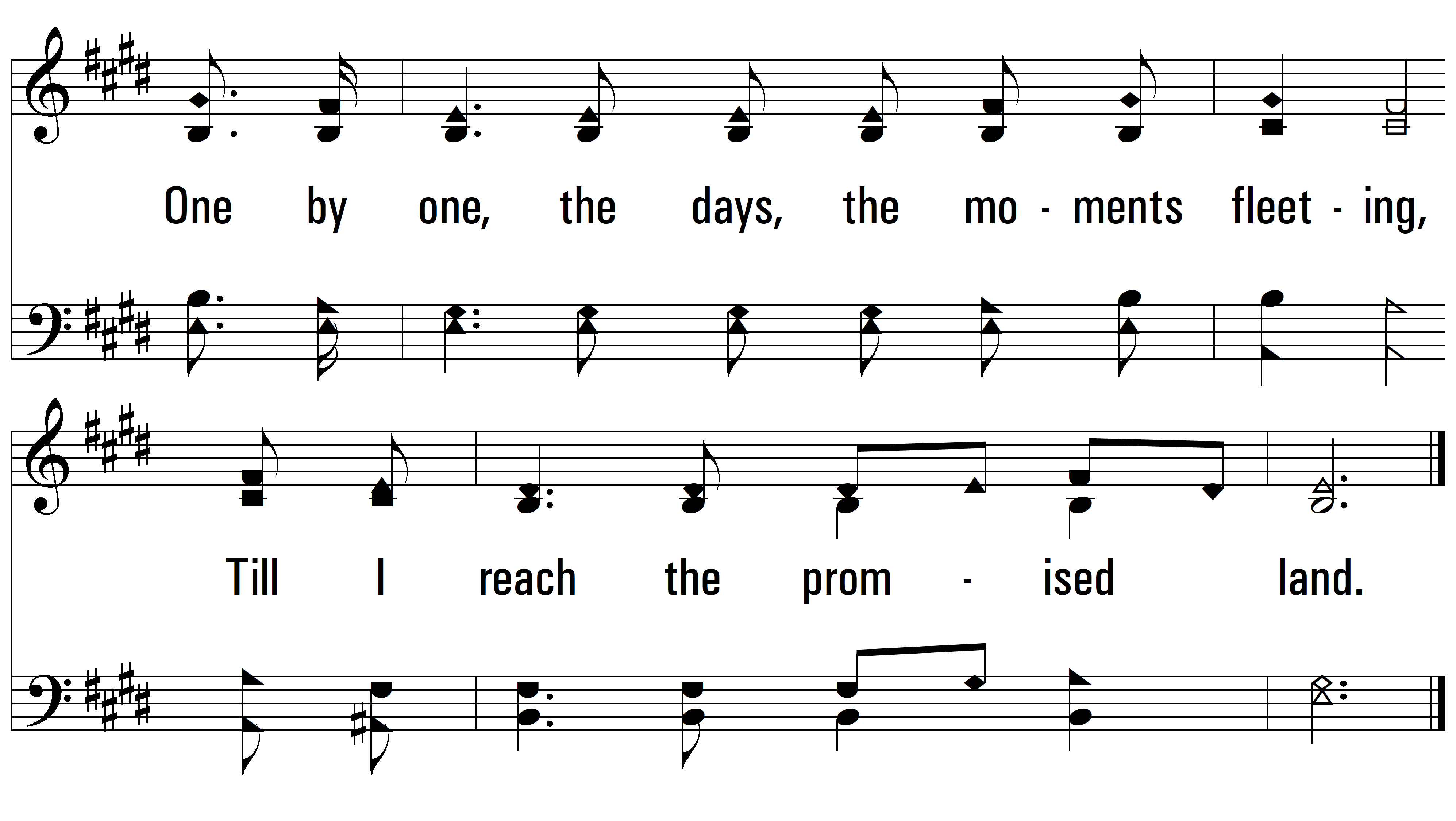 END
PDHymns.com
vs. 3